Fig. 4. Continued
Am Zool, Volume 41, Issue 3, June 2001, Pages 487–506, https://doi.org/10.1093/icb/41.3.487
The content of this slide may be subject to copyright: please see the slide notes for details.
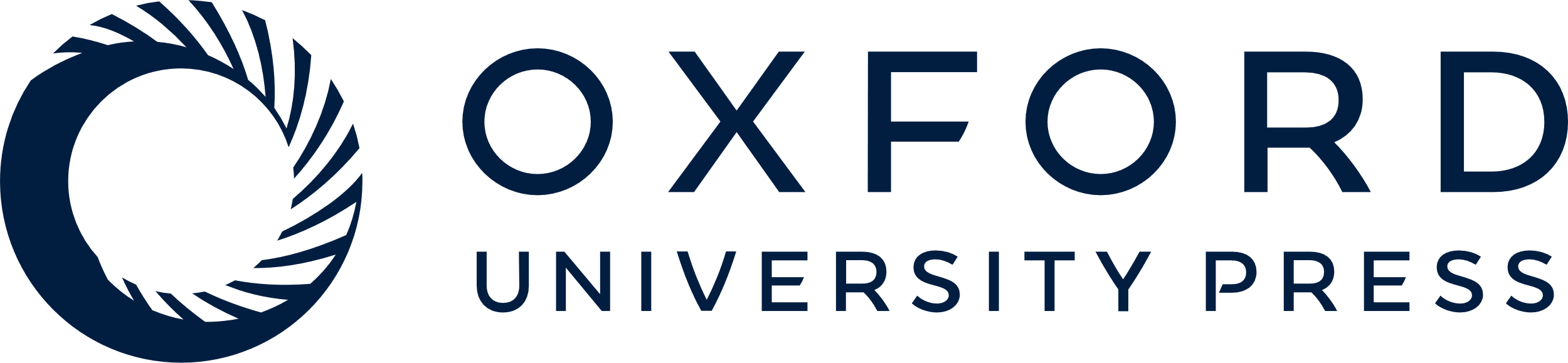 [Speaker Notes: Fig. 4. Continued


Unless provided in the caption above, the following copyright applies to the content of this slide: The Society for Integrative and Comparative Biology]